MAPPING THE WORLD-SYSTEM
CHEMSHA BONGO (Swahili for ‘scratch the brain’)
Why spell in such weird way the simple word daughter?
AU — from French
GH — mute since Chaucer
Why not modernize English?




Alan the Red’s homage to William the Conqueror, 
A.D. 1070
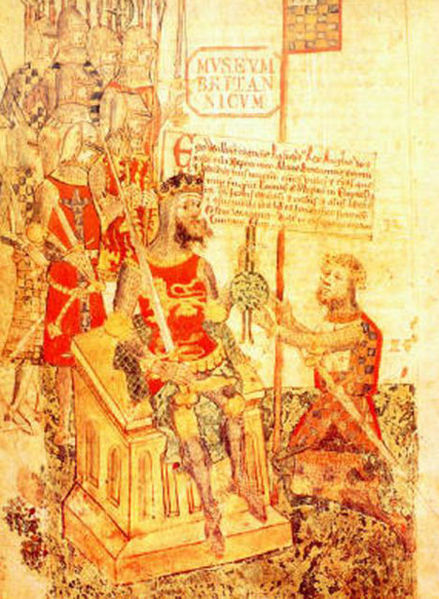 2
The Differentiation of world regions(gdp per capita in 1990 dollars AccoRDIng to Angus maddison)
3
The westerns grow in every measureThe 1900 parade: british, american, australian, indian, german, french, russian, italian, japanese soldiers
4
The CLASSICS
MODERNIZATION AS HIGHEST STAGE OF PROGRESS: 
SMITH, MALTHUS, MARX, DURKHEIM, WEBER
MODERNIZATION IN THE WEST CAUSED BY:
TOO GENERAL AND LAW-LIKE; 
IGNORE VARIATION; ONLY WESTERN EXAMPLES
5
MODERNIZATION THEORIES  during the cold war, 1950-1980: 
The liberal–marxist consensus 

(
Overcoming traditional society/феодальные пережитки, 
— middle/рабочий class leads all countries to the triumph of — market/плановой economy 
— liberal/народной democracy 
— consumer society/всенародное благосостояние
— urbanization/смычка города и деревни
— end of ideology/не-антагонистические противоречия
— globalization/пролетарский интернационализм
— post-industrial/эпоха научно-технической революции — advanced capitalism/развитой социализм
— democratic peace/мирное сосуществование

Stress the desired/желаемое подчеркнуть
6
“The most tenacious orthodoxy does not come alone but in a pair of mutually-exclusive choices, antinomy”
Pierre Bourdieu, French sociologist
Trajectories of Soviet and American hegemonies are not the same — but they surely rhyme
7
Modernization as geopolitical imperative
“To those who have no steel industry and engineers will come those who have them, without asking permission.” 
Stephen Kotkin, Stalin’s World, Vol. I (Princeton, 2014)
?
?
?
?
8
GREAT POWERS, THE RANKING OF 1550
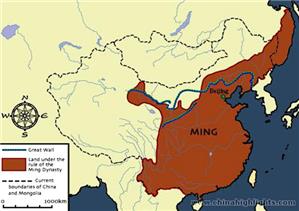 MING CHINA SINCE 1368
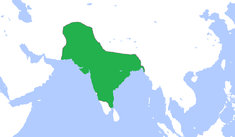 INDIA, GREAT MUGHAL (IN FACT UZBEKS) SINCE 1500
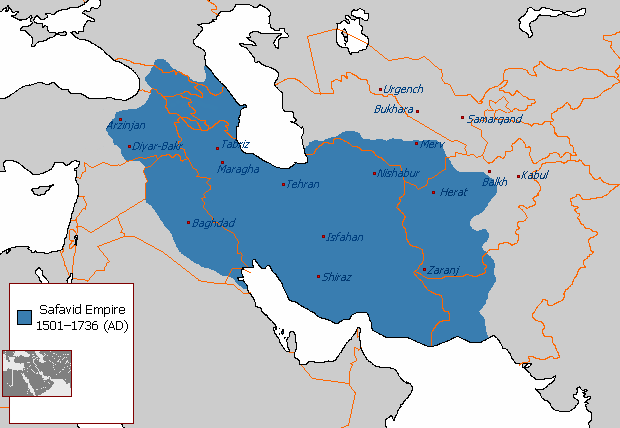 PERSIA, SAFAVI DYNASTY SINCE 1500.
9
10
GREAT POWERS, THE RANKING OF 1550
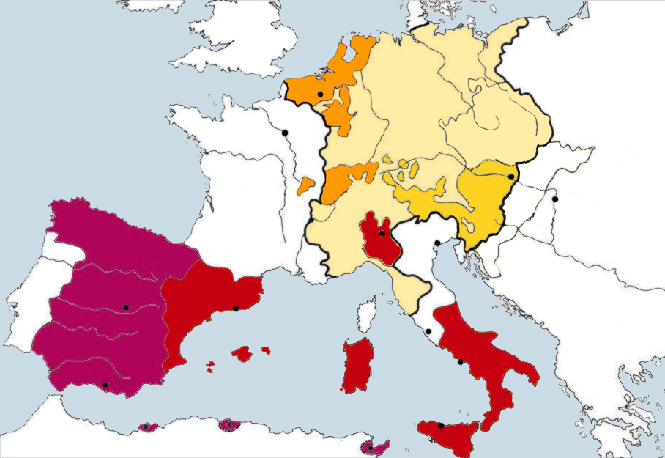 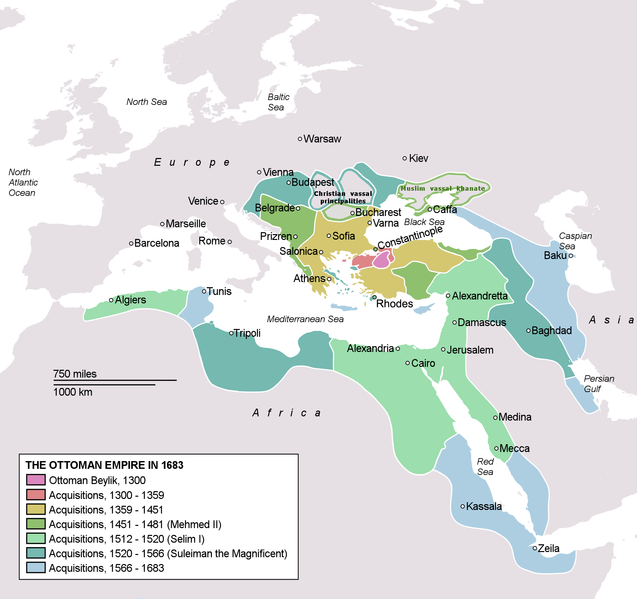 OTTOMAN TURKS, 
SINCE 1453
SPANISH HAPSBURGS, 
SINCE 1516.
10
11
“IS IT NOT WONDERFUL THAT A SMALL ISLAND OFF THE COAST OF EUROPE CAME TO DOMINATE INDIAN SUB-CONTINENT?		MAHATMA GANDHI
?
AND WHERE ARE THEY ALL 
BY 1900
11
14
CORE
A WORLD-SYSTEM
THE “STAR” CORE AND VARIOUS SATELLITE ORBITS
WORLD-SYSTEM’S PERIPHERY
SEMI-PERIPHERY
THE GEO-ECONOMIC SCHEME OF FERNAND BRAUDEL AND IMMANUEL WALLERSTEIN
12
MAJOR CORE ADVANTAGES
Democracy is a wonderful situation when State is obligated to issue guarantees against itself. 
Terence K. Hopkins
— Wealthy, effective, and bureaucratically ‘rational’ STATES (protection rent)
— Concentration of CAPITAL (investment glut)
— Expensive, hence free and skilled LABOR
— Large middle classes of SPECIALISTS (lawyers, doctors, officers, bankers, artists, educators)
— DEMOCRACY and LEGITIMACY of institutions
PERIPHERAL DISADVANTAGES
— Weak, corrupt states with low legitimacy (e.g. Latin America)
— Lack of native capital and capital flight 
— Comprador oligarchy; revolving dictatorships
— Cheap, oppressively controlled (slave and near-slave) labor
— Technological backwardness
— Few middle classes; social polarization
In short: THE REVERSE MODERNIZATION
14
SEMI-PERIPHERY: THE INTERMEDIATE ZONE OF ACTIVIST STATES
ALL FORMERLY AGRARAIN EMPIRES:
 SPAIN, ITALY, SWEDEN, POLAND, TURKEY, IRAN, INDIA, CHINA, RUSSIA — and GEORGIA?
15
EMPIRICAL CASES
16